Pricing Decisions
Chapter 11
Learning Objectives
Review basic pricing concepts that underlie a successful global marketing pricing strategy.
Identify the different pricing strategies and objectives that influence decisions about pricing products in global markets.
Summarize the various Incoterms that affect the final price of a product.
List some of the environmental influencers that impact prices.
Apply ethnocentric/polycentric/geocentric framework to decisions regarding price.
Explain some of the tactics global companies can use to combat the problems with gray market goods.
Assess the impact of dumping on prices in global markets.
Compare and contrast the different types of price fixing.
 Explain the concept of transfer pricing.
Define countertrade and explain the various forms it can take.
Copyright © 2017 Pearson Education, Ltd.
11-2
Basic Pricing Concepts
Law of One Price
All customers in the market get the best product for the best price
Global markets
Diamonds
Crude oil
Commercial aircraft
Integrated circuits
National markets
Costs
Competition
Regulation
Copyright © 2017 Pearson Education, Ltd.
11-3
[Speaker Notes: Generally speaking, international trade results in lower prices for goods. Lower prices, in turn, help keep a country’s rate of inflation in check. In a true global market, the law of one price would prevail: All customers in the market could get the best product available for the best price. As Lowell Bryan and his collaborators note in Race for the World, a global market exists for certain products such as crude oil, commercial aircraft, diamonds, and integrated circuits. All other things being equal, a Boeing 787 costs the same worldwide. By contrast, beer, compact discs, and many other products that are available around the world are actually offered in markets that are national rather than global in nature; that is, these are markets where national competition reflects differences in factors such as costs, regulations, and the intensity of the rivalry among industry members. The beer market, for one, is extremely fragmented; even though Budweiser is the leading global brand, it commands less than 4 percent of the total market. The nature of the beer market explains why, for example, a six-pack of Heineken varies in price by as much as 50 percent (adjusted for purchasing power parity, transportation, and other transaction costs) depending on where it is sold. In Japan, for example, the price is a function of the competition between Heineken, other imports, and five national producers—Kirin, Asahi, Sapporo, Suntory, and Orion—which collectively command 60 percent of the market.

There is another important internal consideration besides cost.  Internal groups may have conflicting price objectives.  Division VPs, regional executives, and country managers are each concerned about profitability at their respective organizational levels.  The director of global marketing seeks competitive prices in world markets.  The controller and Financial VP are concerned about profits.  The manufacturing VP seeks long production runs for maximum manufacturing efficiency.  The tax manager is concerned about regulations regarding transfer pricing.  The General Counsel considers antitrust regulation.

Whether dealing with a single home country market or multiple country markets, marketing managers must develop pricing objectives as well as strategies for achieving those objectives. The overall goal may be to contribute to an internal performance measure such as unit sales, market share, or return on investment. However, a number of pricing issues are unique to global marketing. This chapter will cover many of these issues. In many instances, global competition puts pressure on the pricing policies and related cost structures of domestic companies. The imperative to cut costs—especially fixed costs—is one of the reasons for the growth of outsourcing.]
Basic Pricing Concepts
The Global Manager must develop systems and policies that address
Price Floor: minimum price
Price Ceiling: maximum price
Optimum Prices: function of demand
Must be consistent with global opportunities and constraints
Be aware of price transparency created by Euro zone, Internet
Copyright © 2017 Pearson Education, Ltd.
11-4
Global Pricing Objectives and Strategies
Managers must determine the objectives for the pricing objectives
Unit Sales
Market Share
Return on investment
They must then develop strategies to achieve those objectives 
Penetration Pricing
Market Skimming
Copyright © 2017 Pearson Education, Ltd.
11-5
[Speaker Notes: A number of pricing issues are unique to global marketing. The pricing strategy for a particular product may vary from country to country; a product may be positioned as a low-priced, mass-market product in some countries and a premium-priced, niche product in others. Stella Artois beer is a case in point. Pricing objectives may also vary depending on a product’s life-cycle stage and the country-specific competitive situation. In making global pricing decisions, it is also necessary to factor in external considerations such as the added cost associated with shipping goods long distances across national boundaries. The issue of global pricing can also be fully integrated in the product-design process, an approach widely used by Japanese companies.]
Market Skimming and Financial Objectives
Market Skimming
Charging a premium price
May occur at the introduction stage of product life cycle
Luxury goods marketers use price to differentiate products
LVMH, Mercedes-Benz
Copyright © 2017 Pearson Education, Ltd.
11-6
[Speaker Notes: By setting a deliberately high price, demand is limited to innovators and early adopters who are willing and able to pay the price. When the product enters the growth stage of the life cycle and competition increases, manufacturers start to cut prices. This strategy has been used consistently in the consumer electronics industry; for example, when Sony introduced the first consumer VCRs in the 1970s, the retail price exceeded $1,000. The same was true when compact disc players were launched in the early 1980s. Within a few years, prices for these products dropped well below $500. This pattern was evident in the fall of 1998, when HDTV sets went on sale in the United States with prices starting at about $7,000. This price both maximizes revenue on limited volume and matches demand to available supply.  Now next generation factories in Asia bring in lower costs and increased production capacity.  In 2005, Sony introduced a 40-inch HDTV for $3,500; by the end of 2006, comparable sets were selling for about $2,000.  Today, sets cost less than $1,000.

By holding price on its autos, Mercedes-Benz opened the door for Toyota to launch its Lexus line and undercut Mercedes.]
Penetration Pricing and Non-Financial Objectives
Penetration Pricing
Charging a low price in order to penetrate market quickly
Appropriate to saturate market prior to imitation by competitors
Packaged food product makers, with products that do not merit patents, may use this strategy to get market saturation before competitors copy the product
Copyright © 2017 Pearson Education, Ltd.
11-7
[Speaker Notes: When Sony was developing the Walkman in 1979, initial plans called for a retail price of ¥50,000 ($249) to achieve breakeven. However, it was felt that a price of ¥35,000 ($170) was necessary to attract the all-important youth market segment. After the engineering team conceded that they could trim costs to achieve breakeven volume at a price of ¥40,000, Chairman Akio Morita pushed them further and insisted on a retail price of ¥33,000 ($165) to commemorate Sony’s 33rd anniversary. At that price, even if the initial production run of 60,000 units sold out, the company would lose $35 per unit. The marketing department was convinced the product would fail: Who would want a tape recorder that couldn’t record? Even Yasuo Kuroki, the project manager, hedged his bets: He ordered enough parts for 60,000 units but had only 30,000 actually produced. Although sales were slow immediately following the Walkman’s launch in July 1979, they exploded in late summer. 
 
A first-time exporter is unlikely to use penetration pricing. The reason is simple: Penetration pricing often means that the product may be sold at a loss for a certain length of time. Many companies, especially those in the food industry, launch new products that are not innovative enough to qualify for patent protection. When this occurs, penetration pricing is recommended as a means of achieving market saturation before competitors copy the product. Historically many companies that used this type of pricing were located in the Pacific Rim. Scale-efficient plants and low-cost labor allowed these companies to blitz the market.]
Companion Products or “Razors and Blades” Pricing
Products whose sale is dependent upon the sale of primary product
Video games are dependent upon the sale of the game console
“If you make money on the blades, you can give away the razors.”
Cellular service providers subsidize the phone and make money on calling plans
Copyright © 2017 Pearson Education, Ltd.
11-8
[Speaker Notes: The biggest profits in the video industry come from sales of game software; thus, even though Sony and Microsoft may lose money on console sales, games are generating substantial revenues and profits. This illustrates the notion of companion products: a video game console is worthless without games, a DVD player is worthless without movies, a razor handle is worthless without blades, a cellular phone is worthless without a calling plan, and so on
Cellular service providers like Vodaphone and AT&T buy handsets from Nokia, Motorola, etc. and subsidize the cost by locking customers into long-term contracts and charging extra for text messaging, roaming, etc. In the US the iPhone sells for $199. However, in India, where customers do not want to be locked in to long-term contracts, the iPhone sells for $600 and is sold exclusively through Airtel, an Indian operator, and Vodaphone.  Sales have been slow as consumers choose lower priced phones from competitors.  And, a significant number of $199 iPhones are returning from the U.S. in tourist luggage]
Target Costing
Use by Japanese companies to control costs, save on production expense, & create competitively priced global products
Also called Design to Cost
Copyright © 2017 Pearson Education, Ltd.
11-9
[Speaker Notes: Toyota, Sony, Olympus, and Komatsu are some of the well-known Japanese companies that use target costing. The target costing approach can be used with inexpensive consumer nondurables. For example, in Mexico and other emerging markets, Procter & Gamble (P&G) managers know that workers are often paid a daily wage and that its Mexican customers generally carry 5- and 10-peso coins. To keep prices of shampoo and detergent below, say, 11 or 12 pesos and still ensure satisfactory profit margins, P&G uses target costing (P&G calls it “reverse engineering”). Rather than create an item and then assign a price to it—the traditional cost-plus approach—the company first estimates what consumers in emerging markets can afford to pay. From there, product attributes and manufacturing processes are adjusted to meet various pricing targets. For example, to hold down the cost of its Ace Natural detergent, which is used to hand-wash clothes in Mexico, P&G reduced the product’s enzyme content. The result: a product that costs a peso less than a single-use packet of regular Ace. Plus, the reformulated product is gentler on the skin.]
The Target-Costing Process
Determine the segment(s) to be targeted, as well as the prices that customers in the segment will be willing to pay. 

Compute overall target costs with the aim of ensuring the company’s future profitability. 

Allocate the target costs to the product’s various functions. Calculate the gap between the target cost and the estimated actual production cost.

Obey the cardinal rule: If the design team can’t meet the targets, the product should not be launched.
Copyright © 2017 Pearson Education, Ltd.
11-10
[Speaker Notes: How are segments targeted?  Using market research techniques such as conjoint analysis, the team seeks to better understand how customers will perceive product features and functionalities. 
How are target costs calculated? Think of debits and credits in accounting: Because the target cost is fixed, additional funds allocated to one subassembly team for improving a particular function must come from another subassembly team. 

Example:  Western companies are beginning to adopt some of these money-saving ideas. For example, target costing was used in the development of Renault’s Logan, a car that retails for less than $10,000 in Europe (see Case 11-1). According to Luc-Alexandre Ménard, chief of Renault’s Dacia unit, the design approach prevented technical personnel from adding features that customers did not consider absolutely necessary. For example, the Logan’s side windows have relatively flat glass; curved glass is more attractive, but it adds to the cost. The Logan was originally targeted at consumers in Eastern Europe; to the company’s surprise, it has also proven to be popular in Germany and France.]
Export Price Escalation
Export price escalation is the increase in the final selling price of goods traded across borders.
Copyright © 2017 Pearson Education, Ltd.
11-11
Export Price Escalation
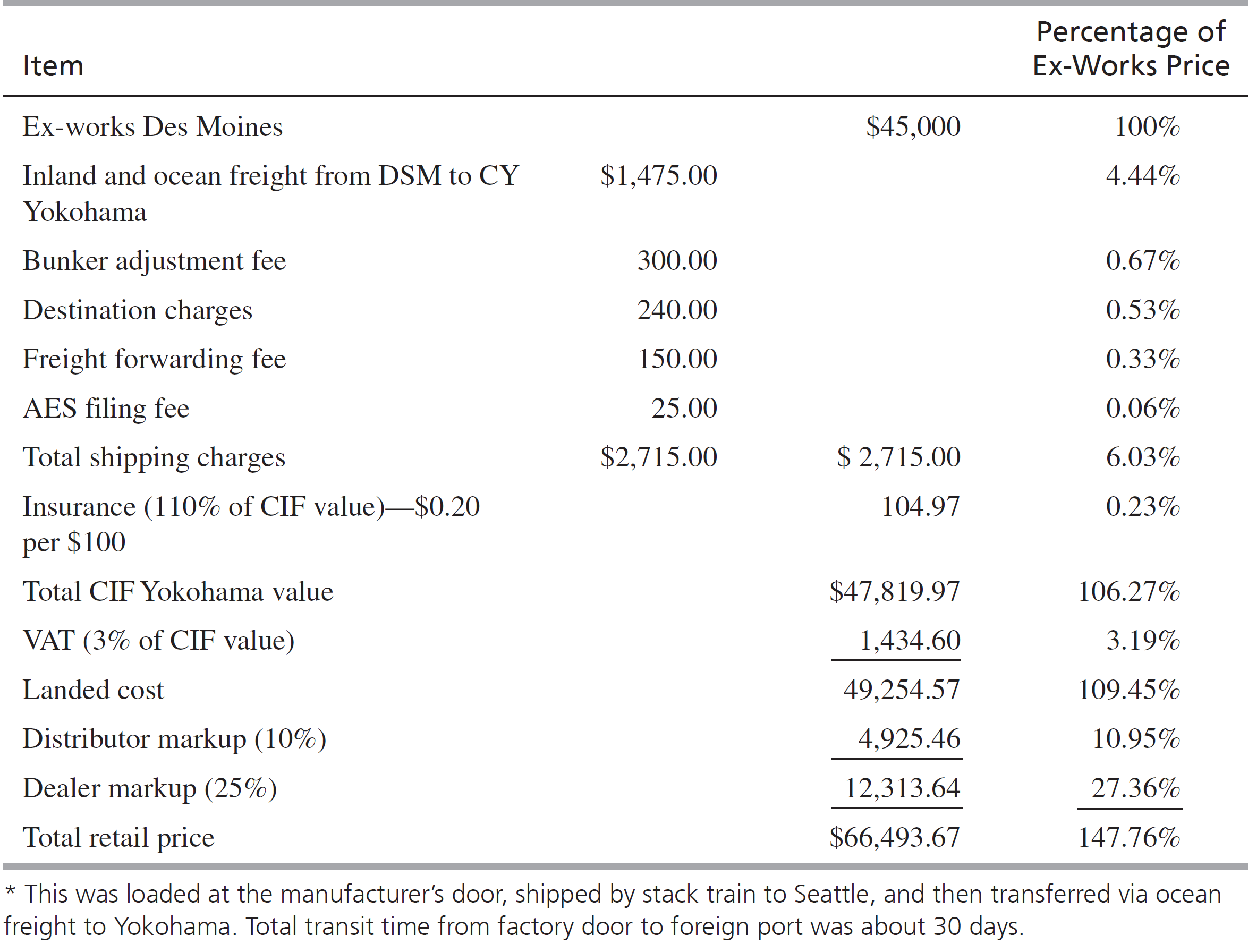 Copyright © 2017 Pearson Education, Ltd.
11-12
Pricing Factors for Goods That Cross Borders
Does the price reflect the product’s quality?
Is the price competitive given local market conditions?
Should the firm pursue market penetration, market skimming, or some other pricing objective?
What type of discount (trade, cash, quantity) and allowance (advertising, trade-off) should the firm offer its international customers?
Should prices differ with market segment?
What pricing options are available if the firm’s costs increase or decrease? Is demand in the international market elastic or inelastic?
Are the firm’s prices likely to be viewed by the host-country government as reasonable or exploitative?
Do the foreign country’s dumping laws pose a problem?
Copyright © 2017 Pearson Education, Ltd.
11-13
[Speaker Notes: A list of eight basic considerations for those whose responsibility includes setting prices on goods that cross borders]
Cost-Based Pricing
Cost-based pricing is based on an analysis of internal and external cost
Firms using western cost accounting principles use the Full absorption cost method
Per-unit product costs are the sum of all past or current direct and indirect manufacturing and overhead costs 
Must include additional costs & expense when goods cross national boarders
Copyright © 2017 Pearson Education, Ltd.
11-14
[Speaker Notes: However, when goods cross national borders, additional costs and expenses such as transportation, duties, and insurance are incurred. If the manufacturer is responsible for those costs, they, too, must be included (we discuss Incoterms in the next section). By adding the desired profit margin to the cost-plus figure, managers can arrive at a final selling price. It is important to note that in China and some other developing countries, many manufacturing enterprises are state run and state subsidized. This makes it difficult to calculate accurate cost figures and opens a country’s exporters to charges that they are selling products for less than the “true” cost of producing them. The recent controversy over Chinese-made solar panel exports is a case in point.]
Cost-Plus Pricing
Rigid cost-plus pricing means that companies set prices without regard to the eight pricing considerations
Flexible cost-plus pricing ensures that prices are competitive in the contest of the particular market environment
Copyright © 2017 Pearson Education, Ltd.
11-15
[Speaker Notes: Companies using rigid cost-plus pricing set prices without regard to the eight considerations listed previously. They make no adjustments to reflect market conditions outside the home country. The obvious advantage of rigid cost-based pricing is its simplicity: Assuming that both internal and external cost figures are readily available, it is relatively easy to arrive at a quote. The disadvantage is that this approach ignores demand and competitive conditions in target markets; the risk is that prices will be set either too high or too low. 
An alternative method, flexible cost-plus pricing, is used to ensure that prices are competitive in the context of the particular market environment. Experienced exporters realize that the rigid cost-plus approach can result in severe price escalation, with the unintended result that exports are priced at levels above what customers are willing or able to pay. Managers who utilize flexible cost-plus pricing are acknowledging the importance of the eight criteria listed earlier. Flexible cost-plus pricing sometimes incorporates the estimated future cost method to establish the future cost for all component elements.]
Crossing International Borders
Obtain export license if required
Obtain currency permit
Pack goods for export
Transport goods to place of departure
Prepare a land bill of lading
Complete necessary customs export papers
Prepare customs or consular invoices
Arrange for ocean freight and preparation
Obtain marine insurance and certificate of the policy
Copyright © 2017 Pearson Education, Ltd.
11-16
Terms of the Sale
Incoterms
Ex-works – seller places goods at the disposal of the buyer at the time specified in the contract; buyer takes delivery at the premises of the seller and bears all risks and expenses from that point on.
Delivery duty paid – seller agrees to deliver the goods to the buyer at the place he or she names in the country of import with all costs, including duties, paid
Copyright © 2017 Pearson Education, Ltd.
11-17
Incoterms
FCA (free carrier) sale occurs when goods are delivered to the carrier
FAS (free alongside ship) named port of destination – seller places goods alongside the vessel or other mode of transport and pays all charges up to that point
FOB (free on board) – seller’s responsibility does not end until goods have actually been placed aboard ship
CIF (cost, insurance, freight) named port of destination – risk of loss or damage of goods is transferred to buyer once goods have passed the ship’s rail
CFR (cost and freight) – seller is not responsible at any point outside of factory
Copyright © 2017 Pearson Education, Ltd.
11-18
Inflationary Environment
Defined as a persistent upward change in price levels
Can be caused by an increase in the money supply
Can be caused by currency devaluation
Essential requirement for pricing is the maintenance of operating margins
Copyright © 2017 Pearson Education, Ltd.
11-19
[Speaker Notes: Inflation, or a persistent upward change in price levels, is a problem in many country markets. An increase in the money supply can cause inflation; as noted in the previous section, inflation is often reflected in the prices of imported goods in a country whose currency has been devalued. Spiraling commodities and raw materials costs have been putting upward pressure on prices for a variety of goods. For example, higher prices for corn and wheat force companies such as Kraft Foods to raise prices; similarly, higher prices for copper, oil, and other commodities mean that managers at United Technologies must review pricing for the helicopters, jet engines, and air conditioning systems the company makes. And, as anyone who has shopped for clothes lately can attest, prices for sweaters, jeans, and T-shirts have been going up. The reason? Cotton inventories are low worldwide, and the price of cotton has almost doubled

In Brazil, where the inflation rate was as high as 2,000 percent during the late 1980s, retailers sometimes changed prices several times each day. Shelf pricing, rather than individual unit pricing, became the norm throughout the retailing sector nearly 15 years before Wal-Mart arrived in the region. Because their warehouses contained goods that had been bought at different prices, local retailers were forced to invest in sophisticated computer and communications systems to help them keep pace with the volatile financial environment. They utilized sophisticated inventory management software to help them maintain financial control. When Wal-Mart came to Brazil in the mid-1990s, it discovered that local competitors had the technological infrastructure that allowed them to match its aggressive pricing policies.]
Low Inflation Environment
Should make it possible to raise prices but consider the global competitive environment
U.S. inflation rate in the 1990s was low and strong demand had factories at capacity
However, mid-1990s Europe had high unemployment, Asia was in recession
By the end of the decade, globalization, the Internet, low-cost products from China, and cost-conscious consumers became other constraining factors
Copyright © 2017 Pearson Education, Ltd.
11-20
[Speaker Notes: This slide points out the importance of constantly scanning the external environment.]
Government Controls, Subsidies, and Regulations
The types of policies and regulations that affect pricing decisions are:
Dumping legislation
Resale price maintenance legislation
Price ceilings
General reviews of price levels
Foreign governments may:
require funds to be noninterest-bearing accounts for a long time
restrict profits taken out of the country and limit funds paid for imported material
Restrict price competition
Copyright © 2017 Pearson Education, Ltd.
11-21
[Speaker Notes: When selective controls are imposed, foreign companies are more vulnerable to control than local ones, particularly if the outsiders lack the political influence over government decision that local managers have. For example, Procter & Gamble encountered strict price controls in Venezuela in the late 1980s. Despite increases in the cost of raw materials, P&G was only granted about 50 percent of the price increases it requested; Even then, months passed before permission to raise prices was forthcoming. As a result, by 1988, detergent prices in Venezuela were less than what they were in the United States. 
 
Government control can also take other forms. As discussed in Chapter 8, companies are sometimes required to deposit funds in a noninterest-bearing escrow account for a specified period of time if they wish to import products. For example, Cintec International, an engineering firm that specializes in restoring historic structures, spent eight years seeking the necessary approval from Egyptian authorities to import special tools to repair a mosque. In addition, the country’s port authorities required a deposit of nearly $25,000 before allowing Cintec to import diamond-tipped drills and other special tools. Why would Cintec’s management accept such conditions? Cairo is the largest city in the Muslim world, and there are hundreds of centuries-old historic structures in need of repair.
 
The German government historically restricted pricing, especially in the services sector.  The recent move towards deregulation has made it possible for foreign providers in telecommunications, air travel, and insurance to enter the market.  In retail, changes are the repeal of two laws.  One limited discounts to 3% of list price; the other prohibited free gifts, like sturdy shopping bags.]
Competitive Behavior
If competitors do not adjust their prices in response to rising costs it is difficult to adjust your pricing to maintain operating margins
If competitors are manufacturing or sourcing in a lower-cost country, it may be necessary to cut prices to stay competitive
Copyright © 2017 Pearson Education, Ltd.
11-22
[Speaker Notes: In the United States, Levi Strauss & Company is under price pressure from several directions. First, Levi’s faces stiff competition from the Wrangler and Lee brands marketed by VF Corporation. A pair of Wrangler jeans retails for about $20 at Penney’s and other department stores, compared with about $30 for a pair of Levi 501s. Second, Levi’s two primary retail customers, J.C. Penney and Sears, are aggressively marketing their own private label brands. Finally, designer jeans from Calvin Klein, Polo, and Diesel are enjoying renewed popularity. Exclusive fashion brands, like Lucky and Seven, retail for more than $100 per pair. Outside the United States, thanks to the heritage of the Levi brand and less competition, Levi jeans command premium prices—$80 or more for one pair of 501s. 
To support the prestigious image, Levi’s are sold in boutiques. Not surprisingly, Levi’s non-U.S. sales represent about one-third of revenues but more than 50 percent of profits. In an attempt to apply its global experience and enhance the brand in the United States, Levi’s has opened a number of Original Levi’s Stores in select American cities. Despite such efforts, Levi’s rang up only $4.4 billion in sales in 2010 compared with $7.1 billion in 1996. A decade ago, officials announced plans to close six plants and move most of the company’s North American production offshore in an effort to cut costs.]
Using Sourcing as a Strategic Pricing Tool
Marketers of domestically manufactured finished products may move to offshore sourcing of certain components to keep costs down and prices competitive
China is “the world’s workshop”
Rationalize the distribution system—Toys ‘R’ Us bypasses layers of intermediaries in Japan to operate U.S. style warehouse stores
Copyright © 2017 Pearson Education, Ltd.
11-23
[Speaker Notes: Rationalization may include selecting new intermediaries, assigning new responsibilities to old intermediaries or establishing direct marketing.]
Global Pricing: Three Policy Alternatives
Extension or Ethnocentric
Adaptation or Polycentric
Geocentric
Copyright © 2017 Pearson Education, Ltd.
11-24
Extension Pricing
Ethnocentric
Per-unit price of an item is the same no matter where in the world the buyer is located
Importer must absorb freight and import duties
Fails to respond to each national market
Copyright © 2017 Pearson Education, Ltd.
11-25
[Speaker Notes: The extension approach has the advantage of extreme simplicity because no information on competitive or market conditions is required for implementation. The disadvantage of the ethnocentric approach is that it does not respond to the competitive and market conditions of each national market and, therefore, does not maximize the company’s profits in each national market or globally. When toymaker Mattel adapted U.S. products for overseas markets, for example, little consideration was given to price levels that resulted when U.S. prices were converted to local currency prices. As a result, Holiday Barbie and some other toys were overpriced in global markets.]
Extension Pricing
"In the past, Mercedes vehicles would be priced for the European market, and that price was translated into U.S. dollars. Surprise, surprise: You're 20 percent more expensive than the Lexus LS 400, and you don't sell too many cars.”

		-Joe Eberhardt, Chrysler Group Executive VP for 		Global Sales, Marketing, and Service
Copyright © 2017 Pearson Education, Ltd.
11-26
[Speaker Notes: Similarly, Mercedes executives moved beyond an ethnocentric approach to pricing. As Dieter Zetsche, chairman of Daimler AG, noted, “We used to say that we know what the customer wants, and he will have to pay for it . . . we didn’t realize the world had changed.” Mercedes got its wake-up call when Lexus began offering “Mercedes quality” for $20,000 less. After assuming the top position in 1993, Mercedes CEO Helmut Werner boosted employee productivity, increased the number of low-cost outside suppliers, and invested in production facilities in the United States and Spain in an effort to move toward more customer- and competition-oriented pricing. The company also rolled out new, lower-priced versions of its E Class and S Class sedans. Advertising Age immediately hailed management’s new attitude for transforming Mercedes from “a staid and smug purveyor into an aggressive, market-driven company that will go bumper-to-bumper with its luxury car rivals—even on price.]
Adaptation or Polycentric Pricing
Permits affiliate managers or independent distributors to establish price as they feel is most desirable in their circumstances
Sensitive to market conditions but creates potential for gray marketing
Copyright © 2017 Pearson Education, Ltd.
11-27
[Speaker Notes: IKEA takes a polycentric approach to pricing: While it is company policy to have the lowest price on comparable products in every market, managers in each country set their own prices, which depend in part on local factors such as competition, wages, taxes, and advertising rates. Overall, IKEA’s prices are lowest in the United States, where the company competes with large retailers. Prices are higher in Italy where local competitors tend to be smaller, more upscale furniture stores than those in the U.S. market. Generally, prices are higher in countries where the IKEA brand is strongest. When IKEA opened its first stores in China, the young professional couples, the primary target market, thought prices were too high. The company quickly increased the amount of Chinese products in order to lower prices; today the average Chinese customer spends 300 yen, or about $36.
 
European industrial exporters found that companies using independent distributors were most likely to use polycentric pricing.
 
Arbitrage is also a potential problem with the polycentric approach; when disparities in prices between different country markets exceed the transportation and duty costs separating the markets, enterprising individuals can purchase goods in the lower-price country market and then transport them for sale in markets where higher prices prevail. 
This is precisely what has happened in both the pharmaceutical and textbook publishing industries. Discounted drugs intended for AIDS patients in Africa have been smuggled into the European Union and sold at a huge profit. Similarly, Pearson (which publishes this text), McGraw-Hill, Thomson, and other publishers typically set lower prices in Europe and Asia than in the United States. The reason is that the publishers use polycentric pricing: They establish prices on a regional or country-by-country basis using per capita income and economic conditions as a guide.]
Geocentric Pricing
Intermediate course of action
Recognizes that several factors are relevant to pricing decision
Local costs
Income levels
Competition
Local marketing strategy
Copyright © 2017 Pearson Education, Ltd.
11-28
[Speaker Notes: For consumer products, local income levels are critical in the pricing decision. If the product is normally priced well above full manufacturing costs, the global marketer should consider accepting reduced margins and price below prevailing levels in low-income markets. The important point here is that in global marketing there is no such thing as a “normal” margin. Of the three methods described, the geocentric approach is best suited to global competitive strategy. A global competitor will take into account global markets and global competitors in establishing prices. Prices will support global strategy objectives rather than the objective of maximizing performance in a single country. 

In the short term, however, headquarters might decide to set a market penetration objective and price at less than the cost-plus return figure by using export sourcing to establish a market. Another short-term objective might be to arrive at an estimate of the market potential at a price that would be profitable given local sourcing and a certain volume of production. Instead of immediately investing in local manufacture, a decision might be made to supply the target market initially from existing higher-cost external supply sources. If the market accepts the price and product, the company can then build a local manufacturing facility to further develop the identified market opportunity in a profitable way. If the market opportunity does not materialize, the company can experiment with the product at other prices because it is not committed to a fixed sales volume by existing local manufacturing facilities.]
Gray Market Goods
Trademarked products are exported from one country to another where they are sold by unauthorized persons or organizations
Occurs when product is in short supply, when producers use skimming strategies in some markets, and when goods are subject to substantial mark-ups
Copyright © 2017 Pearson Education, Ltd.
11-29
[Speaker Notes: This practice, known as parallel importing, occurs when companies employ a polycentric, multinational pricing policy that calls for setting different prices in different country markets. Gray markets can flourish when a product is in short supply, when producers employ skimming strategies in certain markets, or when the goods are subject to substantial markups. For example, in the European pharmaceuticals market, prices vary widely. In the United Kingdom and the Netherlands, for example, parallel imports account for as much as 10 percent of the sales of some pharmaceutical brands. The Internet is emerging as a powerful new tool that allows would-be gray marketers to access pricing information and reach customers.

Suppose that a golf equipment manufacturer sells a golf club to its domestic distributors for $200; it sells the same club to its Thailand distributor for $100. The lower price may be due to differences in overseas demand or ability to pay. Or, the price difference may reflect the need to compensate the foreign distributor for advertising and marketing the club. The golf club, however, never makes it to Thailand. Instead, the Thailand distributor resells the club to a gray marketer in the United States for $150. The gray marketer can then undercut the prices charged by domestic distributors who paid $200 for the club. The manufacturer is forced to lower the domestic price or risk losing sales to gray marketers, driving down the manufacturer’s profit margins. Additionally, gray marketers make liberal use of manufacturers’ trademarks and often fail to provide warranties and other services that consumers expect from the manufacturer and its authorized distributors]
Gray Market Issues
Dilution of exclusivity
Free riding
Damage to channel relationships
Undermining segmented pricing schemes
Reputation and legal liability
Copyright © 2017 Pearson Education, Ltd.
11-30
[Speaker Notes: • Dilution of exclusivity. Authorized dealers are no longer the sole distributors. The product is often available from multiple sources and margins are threatened.
 • Free riding. If the manufacturer ignores complaints from authorized channel members, those members may engage in free riding. That is, they may opt to take various actions to offset downward pressure on margins. These options include cutting back on presale service, customer education, and salesperson training. 
 • Damage to channel relationships. Competition from gray market products can lead to channel conflict as authorized distributors attempt to cut costs, complain to manufacturers, and file lawsuits against the gray marketers.
• Undermining segmented pricing schemes. As noted earlier, gray markets can emerge because of price differentials that result from multinational pricing policies. However, a variety of forces—including falling trade barriers, the information explosion on the Internet, and modern distribution capabilities—hamper a company’s ability to pursue local pricing strategies.
 • Reputation and legal liability. Even though gray market goods carry the same trademarks as goods sold through authorized channels, they may differ in quality, ingredients, or some other way. Gray market products can compromise a manufacturer’s reputation and dilute brand equity, as when prescription drugs are sold past their expiration dates or electronics equipment is sold in markets where they are not approved for use or where manufacturers do not honor warranties.]
Dumping
Sale of an imported product at a price lower than that normally charged in a domestic market or country of origin
Occurs when imports sold in the U.S. market are priced at either levels that represent less than the cost of production plus an 8% profit margin or at levels below those prevailing in the producing countries
U.S. law, the Byrd Amendment, provides for payment to companies harmed by dumping
To prove, both price discrimination and injury must be shown
Copyright © 2017 Pearson Education, Ltd.
11-31
[Speaker Notes: Antidumping policy is administered in the U.S. by the U.S. Commerce Dept.; by the European Commission in Europe.
 
Companies concerned with running afoul of antidumping legislation have developed a number of approaches for avoiding the dumping laws. One approach is to differentiate the product sold from that in the home market so it does not represent “like quality.” An example of this is an auto accessory that one company packaged with a wrench and an instruction book, thereby changing the “accessory” to a “tool.”]
Price Fixing
Representatives of two or more companies secretly set similar prices for their products
Illegal act because it is anticompetitive
Horizontal price fixing occurs when competitors within an industry that make and market the same product conspire to keep prices high
Vertical price fixing occurs when a manufacturer conspires with wholesalers/retailers to ensure certain retail prices are maintained
Copyright © 2017 Pearson Education, Ltd.
11-32
[Speaker Notes: For example, in 2011 the European Commission determined that Procter & Gamble, Unilever, and Henkel had conspired to set prices for laundry detergent. The term horizontal applies in this instance because Procter & Gamble and its co-conspirators are all at the same supply chain “level” (i.e., they are manufacturers). 
 
The European Commission recently fined Nintendo nearly $150 million after it was determined that the video game company had colluded with European distributors to fix prices. During the 1990s, prices of Nintendo video game consoles varied widely across Europe. They were much more expensive in Spain than in Britain and other countries; however, distributors in countries with lower retail prices agreed not to sell to retailers in countries with high prices.]
Transfer Pricing
Pricing of goods, services, and intangible property bought and sold by operating units or divisions of a company doing business with an affiliate in another jurisdiction
Intra-corporate exchanges
Cost-based transfer pricing
Market-based transfer pricing
Negotiated transfer pricing
Copyright © 2017 Pearson Education, Ltd.
11-33
[Speaker Notes: A market-based transfer price is derived from the price required to be competitive in the global marketplace. In other words, it represents an approximation of an arm’s-length transaction. Cost-based transfer pricing uses an internal cost as the starting point in determining price. Cost-based transfer pricing can take the same forms as the cost-based pricing methods discussed earlier in the chapter. The way costs are defined may have an impact on tariffs and duties of sales to affiliates and subsidiaries by global companies. A third alternative is to allow the organization’s affiliates to determine negotiated transfer prices among themselves. This method may be employed when market prices are subject to frequent changes.]
Countertrade
Countertrade occurs when payment is made in some form other than money
Options
Barter
Counterpurchase or parallel trading
Offset
Compensation trading or buyback
Switch trading
Copyright © 2017 Pearson Education, Ltd.
11-34
[Speaker Notes: Countertrade usually involves a seller from the West and a buyer in a developing country. Flourishes when hard currency is scarce.  Exchange controls may prohibit a company from repatriating earnings so the company spends in country to buy products that are exported.  The most important reason for countertrade is that developing countries have found it difficult to obtain bank financing for exports.
Counterpurchase is distinguished from other forms in that each delivery in an exchange is paid for in cash. For example, Rockwell International sold a printing press to Zimbabwe for $8 million. The deal went through, however, only after Rockwell agreed to purchase $8 million in ferrochrome and nickel from Zimbabwe, which it subsequently sold on the world market. 
Offset is a reciprocal arrangement whereby the government in the importing country seeks to recover large sums of hard currency spent on expensive purchases such as military aircraft or telecommunications systems. Lockheed Martin Corp. sold F-16 fighters to the United Arab Emirates for $6.4 billion and agreed to invest $160 million in the petroleum-related UAE Offsets Group.
Compensation trading: This form of countertrade, also called buyback, involves two separate and parallel contracts. In one contract, the supplier agrees to build a plant or provide plant equipment, patents or licenses, or technical, managerial, or distribution expertise for a hard currency down payment at the time of delivery. In the other contract, the supplier company agrees to take payment in the form of the plant’s output equal to its investment (minus interest) for a period of as many as 20 years. Used heavily in China.
Switch trading is a mechanism that can be applied to barter or countertrade. In this arrangement, a third party steps into a simple barter or other countertrade arrangement when one of the parties is not willing to accept all the goods received in a transaction.]